TRƯỜNG TIỂU HỌC PHÚC LỢI
Toán:
Nhân với số có ba chữ số
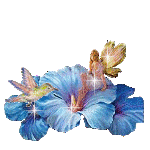 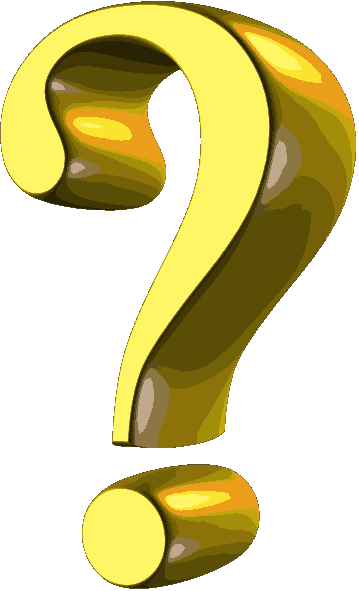 KHỞI ĐỘNG
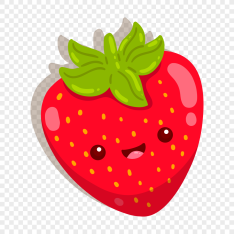 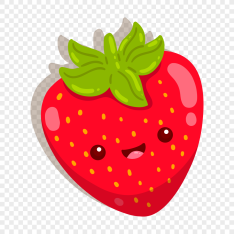 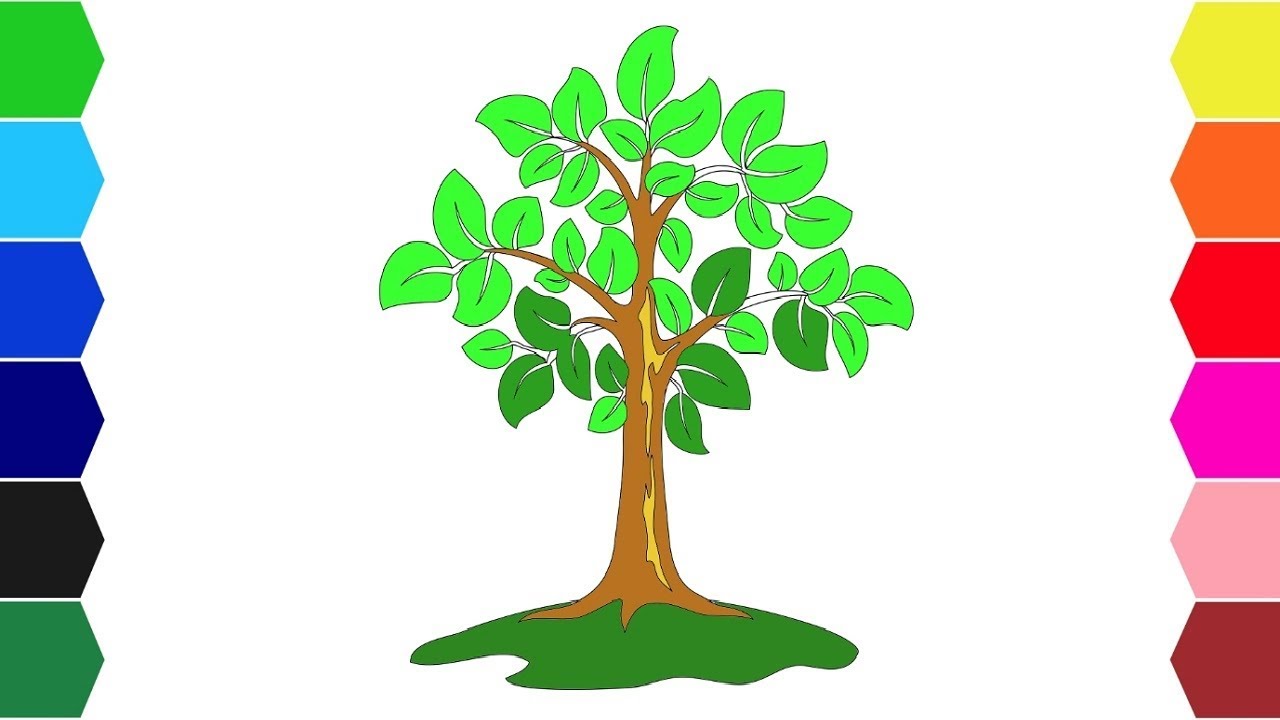 Trò chơi : Hái quả
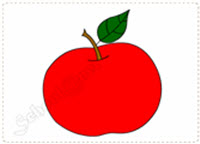 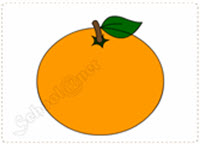 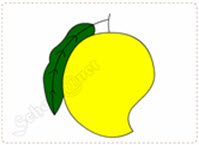 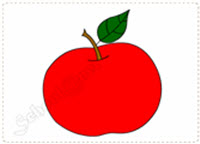 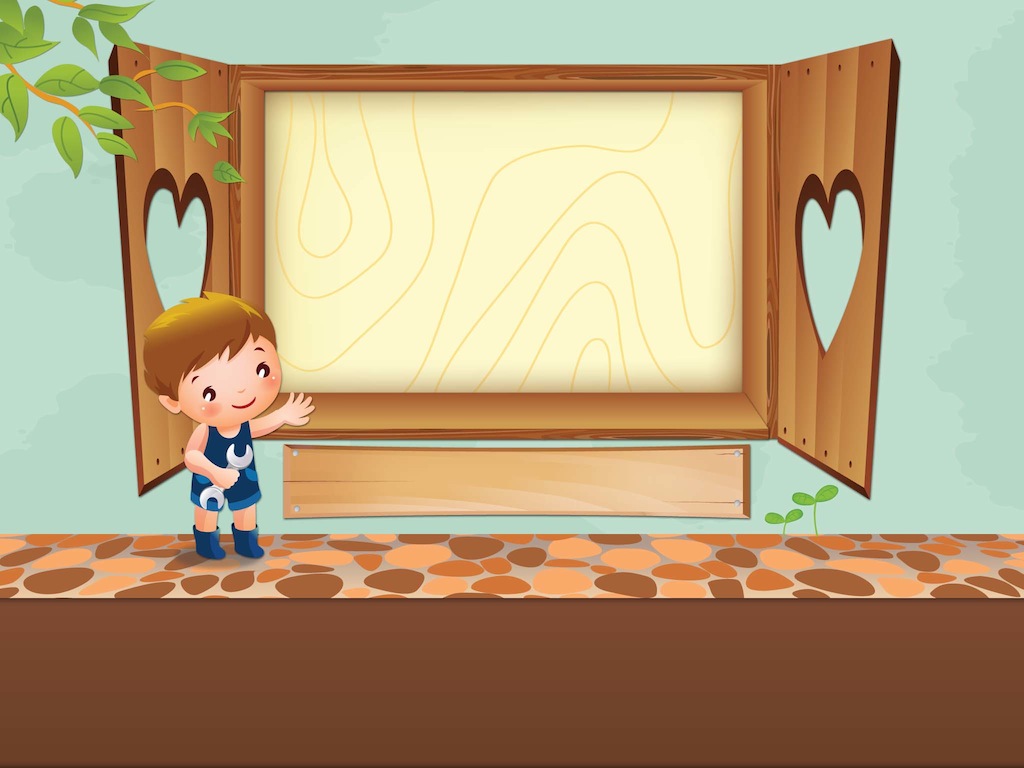 Chúc bạn may mắn lần sau
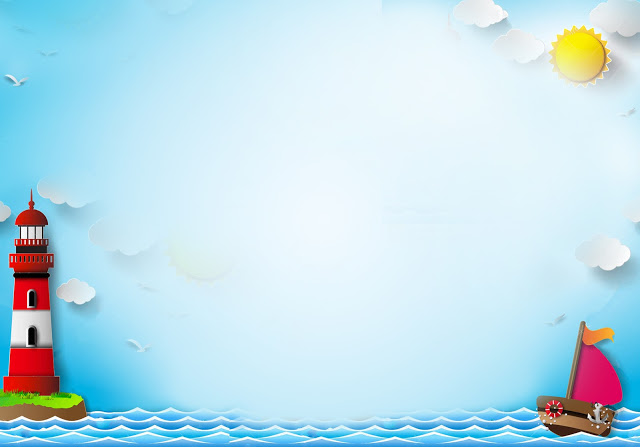 Hãy cho biết kết quả phép tính sau đúng hay sai :
Bạn An tính nhẩm phép tính sau :
      45 x 11 = 505 
Theo bạn, Bạn An tính đúng chưa?
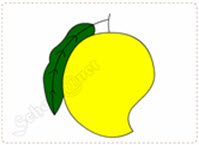 2
10
9
8
7
6
5
4
3
0
1
Hết giờ
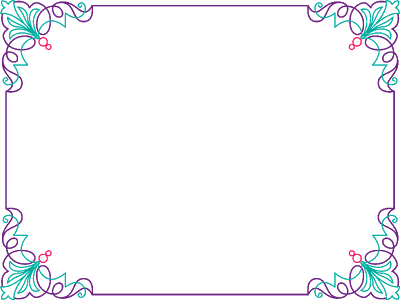 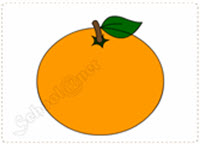 Hãy cho biết nhận định sau đây là đúng hay sai ?
“Khi nhân một số với một tổng, ta có thể nhân 
số đó với từng số hạng của tổng , rồi cộng các
 kết quả lại với nhau.”
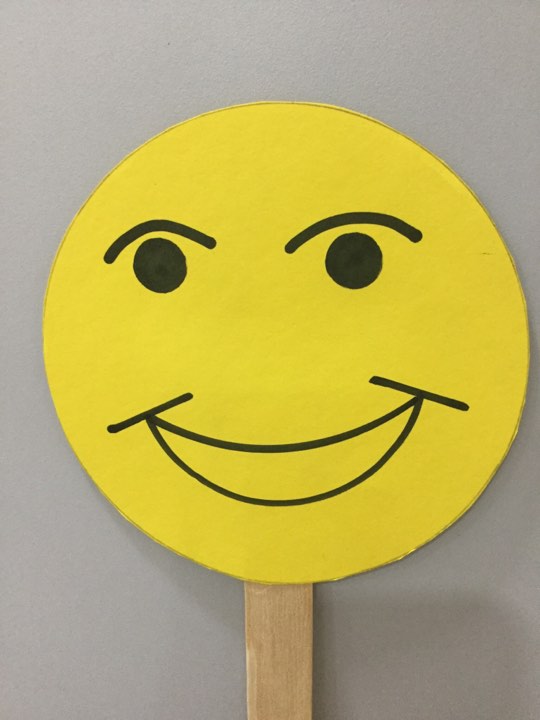 2
10
9
8
7
6
5
4
3
0
1
Hết giờ
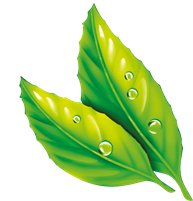 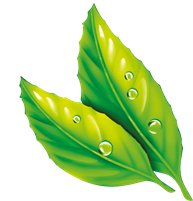 Thứ ba ngày 30 tháng 11 năm 2021
Toán:
Trang 72
Nhân với số có ba chữ số
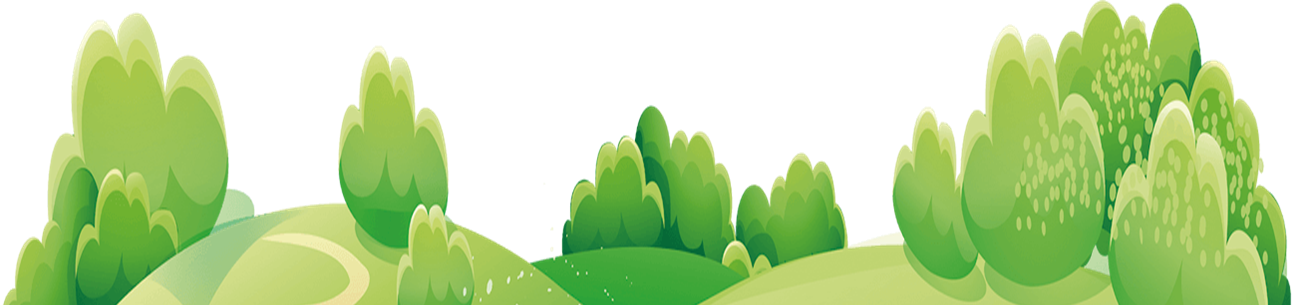 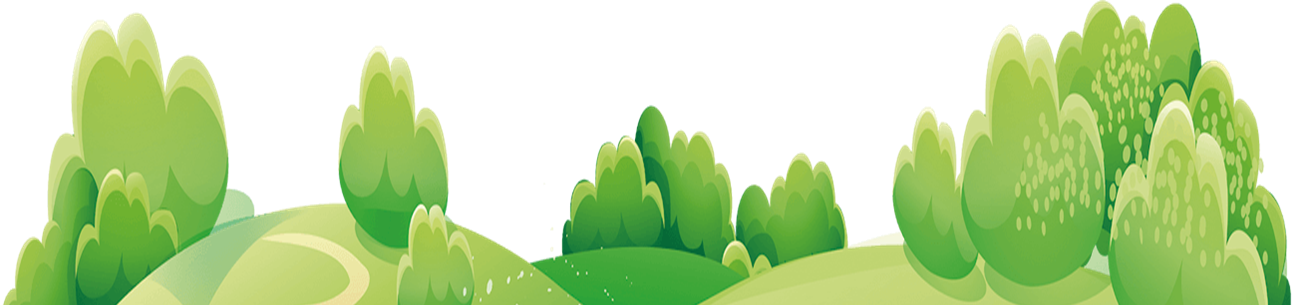 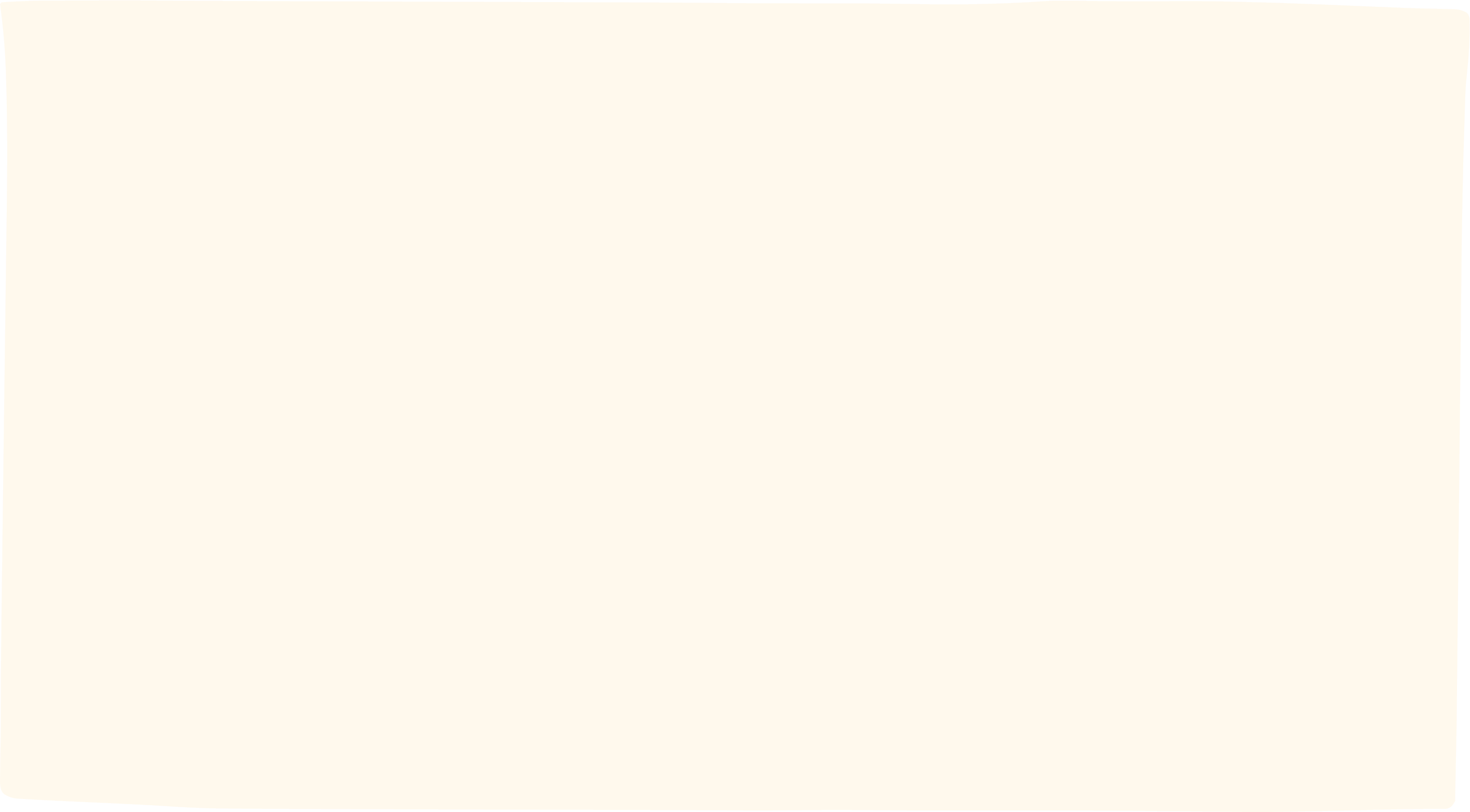 MỤC TIÊU
Biết thực hiện nhân với số có 3 chữ số.
Nhận biết tích riêng thứ nhất và tích riêng thứ hai, tích riêng thứ ba trong phép nhân với số có 3 chữ số.
Áp dụng phép nhân với số có 3 chữ số để giải các bài toán có liên quan.
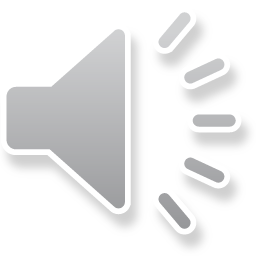 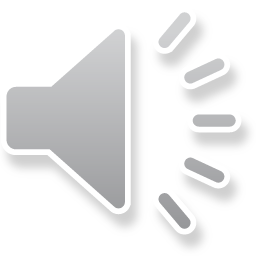 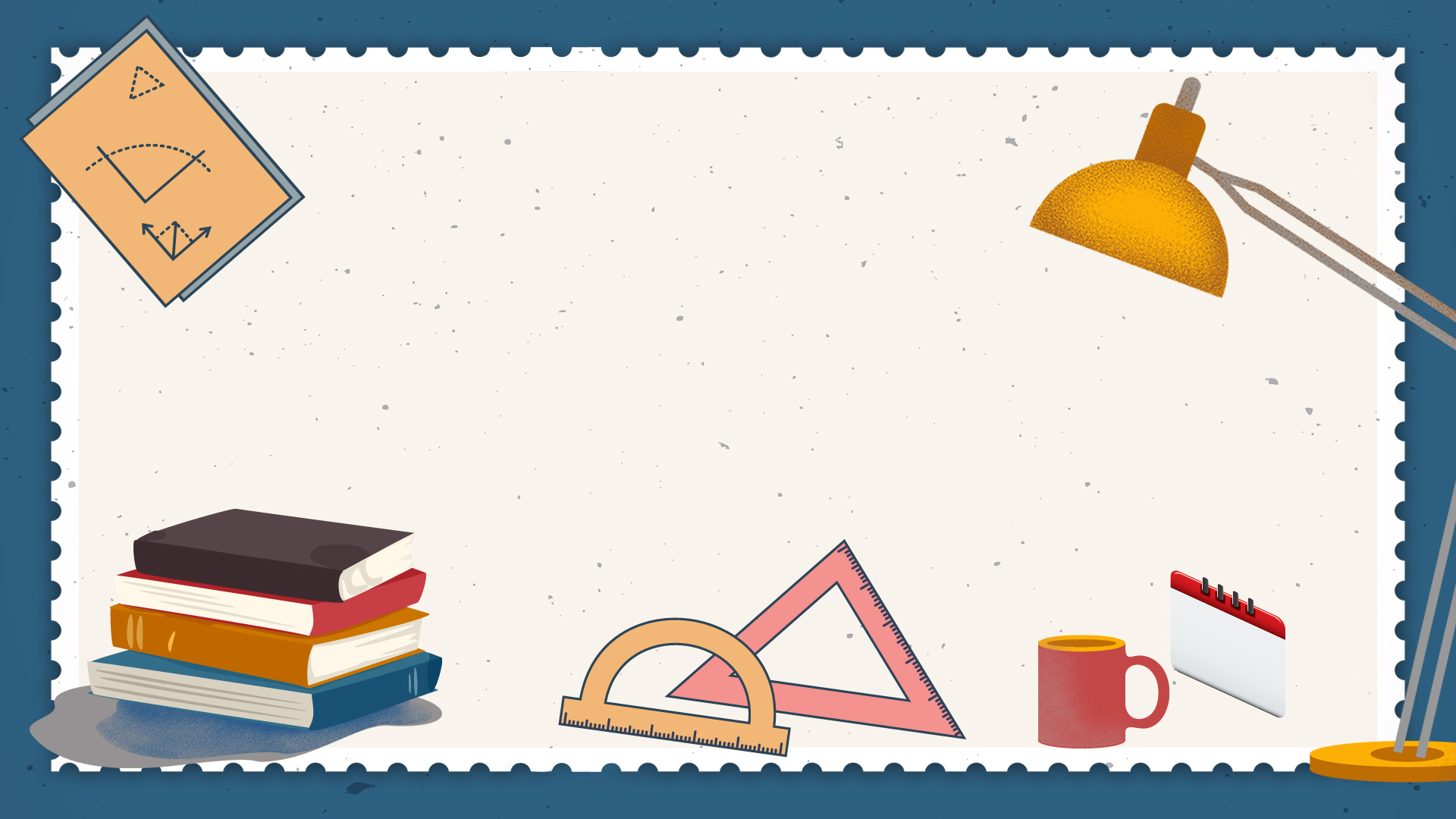 Ta có phép tính sau : 
                     164 x 123 =?
164 x 123 =?
164
x
123
Cách 3:
Cách 1:
164 x ( 100 + 20 + 3 )
164 x 123 =
= 164 x 100 + 164 x 20 + 164 x 3
3280
492
= 16400
+
+
= 20172
Cách 2:
164 x ( 100 + 23 )
164 x 123 =
= 164 x 100 + 164 x 23
3772
+
= 16400
= 20172
164 x 123 =
Nhớ 1.
* 3 nhân 4 bằng 12,
Viết 2,
Nhớ1.
Viết 9,
3 nhân 6 bằng 18, thêm 1 bằng 19,
1
6
4
x
Viết 4.
3 nhân 1 bằng 3, thêm  1 bằng 4,
2
3
1
viết 8 (dưới 9)
* 2 nhân 4 bằng 8,
2
2
4
9
nhớ 1.
Viết 2,
2 nhân 6 bằng 12,
2
3
8
2 nhân 1 bằng 2, thêm1 bằng 3,
Viết 3.
* 1 nhân 4 bằng 4,
viết 4 (dưới 2)
6
1
4
Viết 6.
1 nhân 6 bằng 6,
2
0
2
1
1 nhân 1 bằng 1,
Viết 1.
7
* Hạ 2 ;
9 cộng 8 bằng 17, viết 7 nhớ 1.
4 cộng 2 bằng 6; 6 cộng 4 bằng 10, thêm 1 bằng 11, viết 1 nhớ 1.
Vậy : 164 x 123 =20172
3 cộng 6 bằng 9, thêm 1 bằng 10, viết 0 nhớ 1.
1 thêm 1 bằng 2 , viết 2.
LƯU Ý:
Tích riêng thứ hai viết lùi sang bên trái một cột so với tích riêng thứ nhất.
1
6
4
x
2
3
1
2
4
9
Tích riêng thứ 1
2
3
8
Tích riêng thứ 2
6
1
4
Tích riêng thứ 3
2
0
1
Tích riêng thứ ba viết lùi sang bên trái một cột so với tích riêng thứ hai, lùi hai cột so với tích riêng thứ nhất.
7
2
Tích chung
Khi nhân số với số có ba chữ số bằng cách đặt tính ta làm như thế nào?
Bước 1 : Đặt tính 
Bước 2 : Tính ( Tính từ phải sang trái)
    + Lần lượt lấy từng chữ số của thừa số thứ hai ( hàng đơn vị, hàng chục, hàng trăm) nhân với thừa số thứ nhất theo thứ tự từ phải sang trái.
    + Ta cộng ba tích riêng vừa tìm được lại với nhau thì ta được kết quả của phép nhân số với ba chữ số.
248
3124
1163
x
x
x
125
213
321
Bài tập 1 : Đặt tính rồi tính :
c) 3124 x 213
a) 248 x 321
b) 1163 x 125
248
9
3
7
2
5815
1
2
3
4
496
2326
8
6
2
4
1163
744
145375
1
2
4
6
6
5
79608
Bài 2: Viết giá trị của biểu thức vào ô trống:
34060
34322
34453
Bài 3 : Tính diện tích của mảnh vườn hình vuông có cạnh dài 125m.
BÀI GIẢI
? m2
Diện tích mảnh vườn hình vuông là :
125 x 125 = 15 625 ( m2)
Đáp số : 15 625 m2
125 m
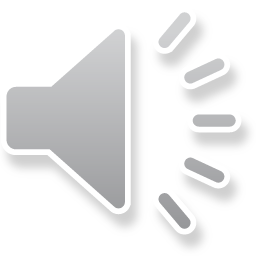 268
268
x
x
235
235
_________
1340
1340
804
804
536
536
____________
2680
135340
Hãy chọn cách đặt tích riêng đúng
C
B
A
TRÒ CHƠI: 
AI NHANH AI ĐÚNG
268
x
235
_________
1340
804
536
____________
62980
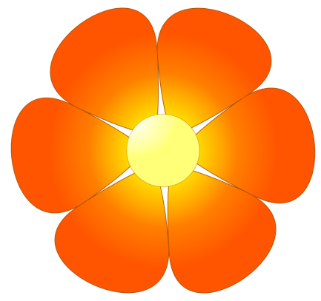 2
10
9
8
7
6
5
4
3
Hết giờ
0
1
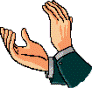 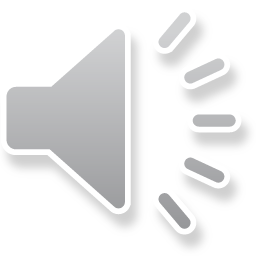 Kết quả của phép tính sau : 
                     134 x 100 = ?
1340
13400
134000
1340000
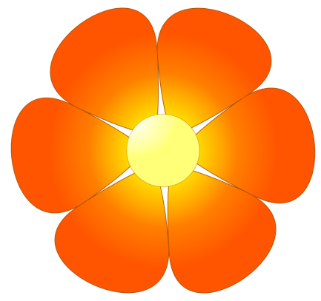 2
10
9
8
7
6
5
4
3
Hết giờ
0
1
Khi nhân số với số có ba chữ số bằng cách đặt tính ta làm như thế nào?
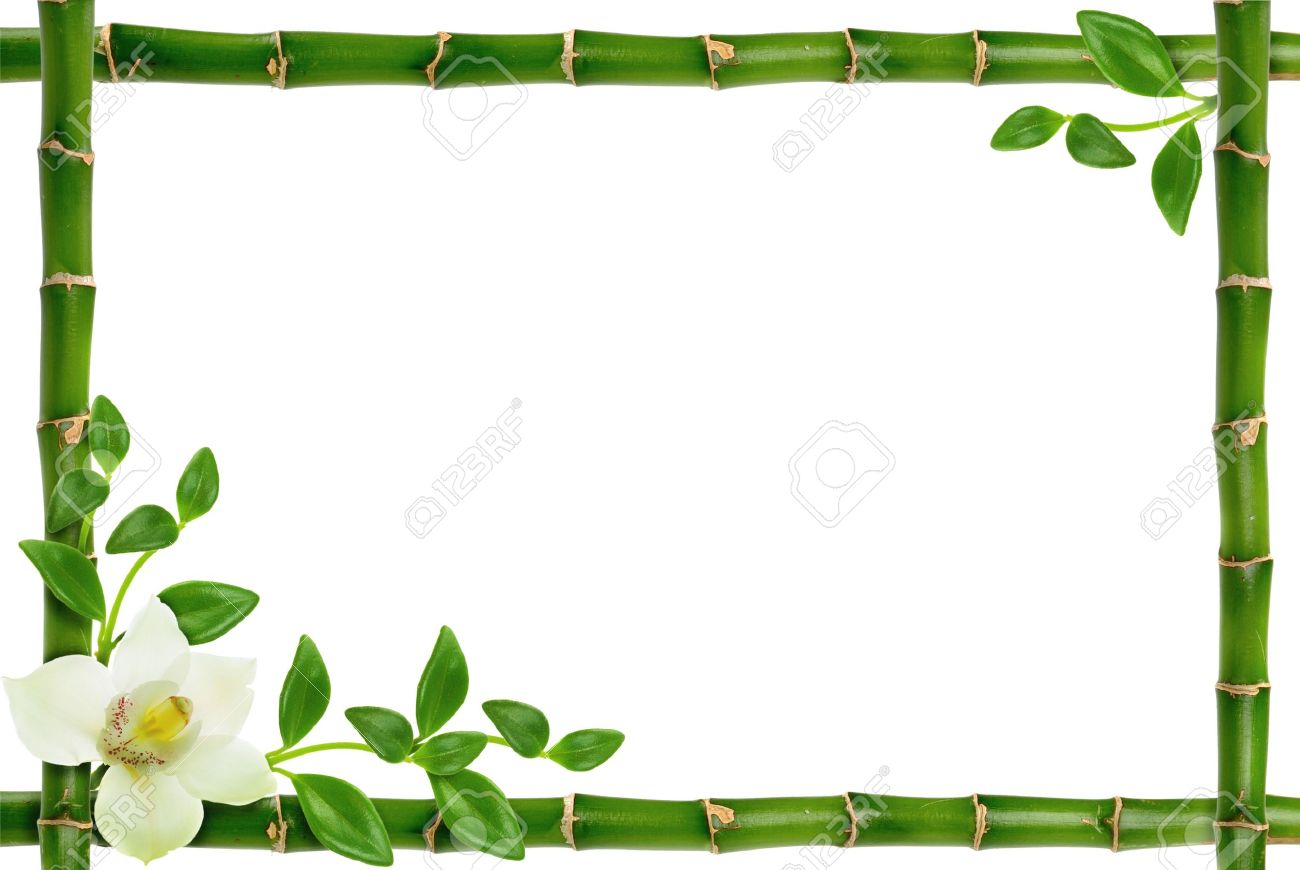 Bước 1 : Đặt tính 
Bước 2 : Tính (Tính từ phải sang trái)
    + Lần lượt lấy từng chữ số của thừa số thứ hai nhân với thừa số thứ nhất theo thứ tự từ phải sang trái.
    + Ta cộng ba tích riêng vừa tìm được lại với nhau thì ta được kết quả của phép nhân số với ba chữ số.
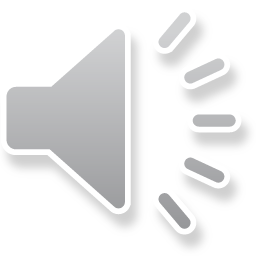 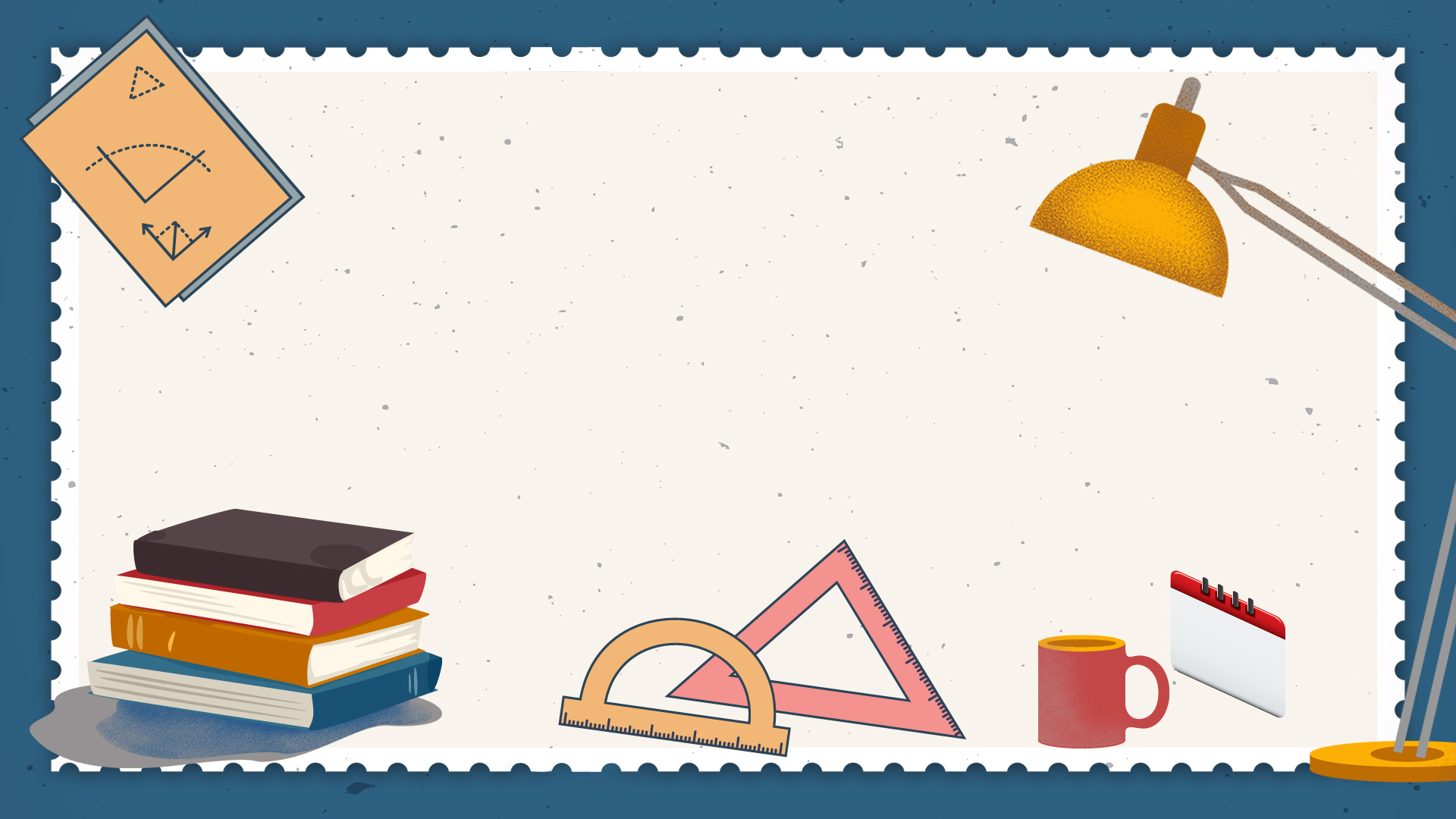 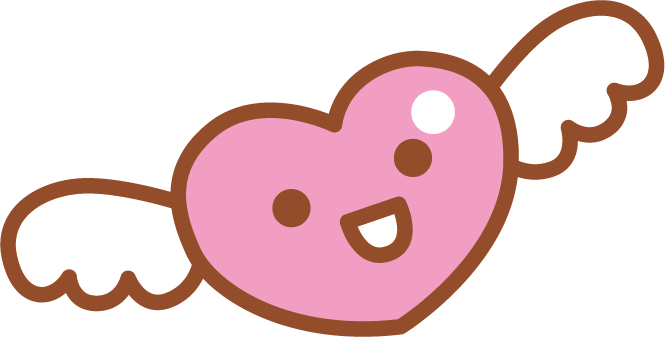 Dặn dò
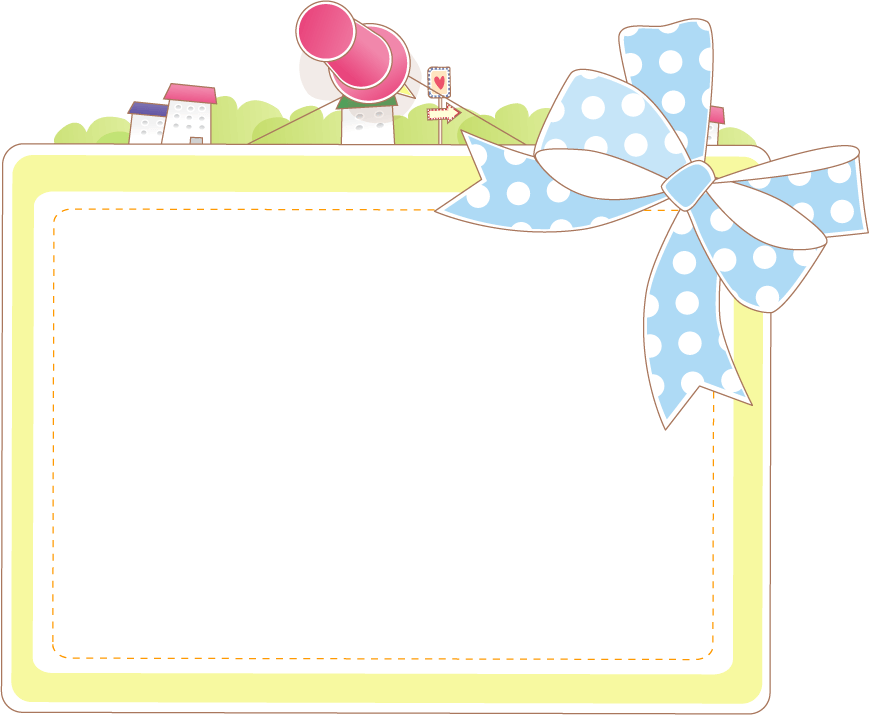 - Xem lại bài đã học.
- Xem trước bài Nhân với số có ba chữ số (tiếp theo)
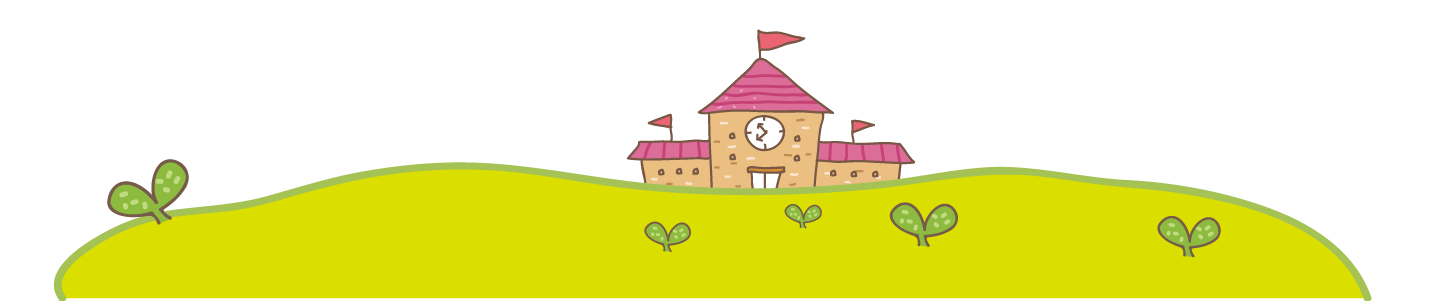 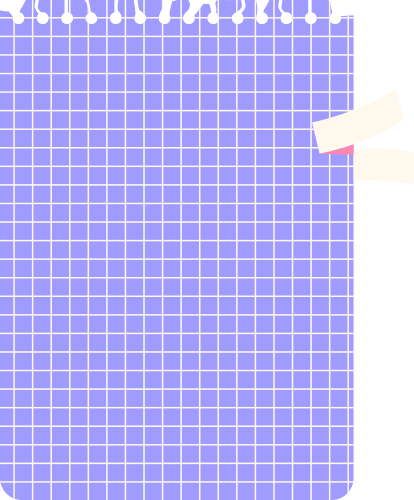 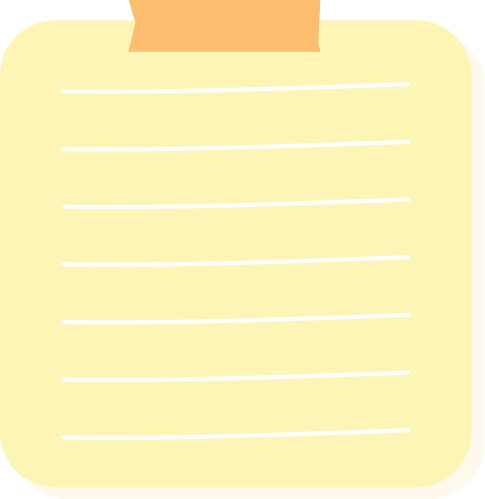 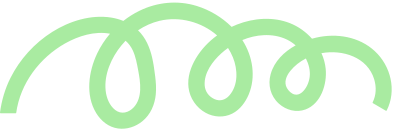 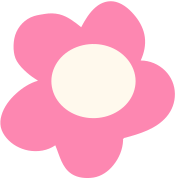 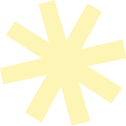 Cảm ơn các con đã tham gia tiết học
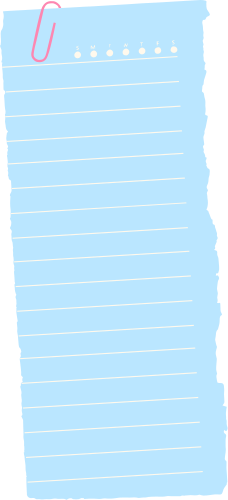 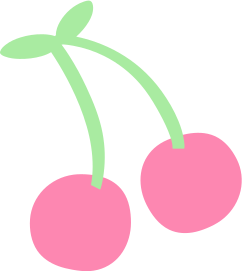 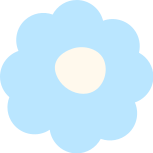 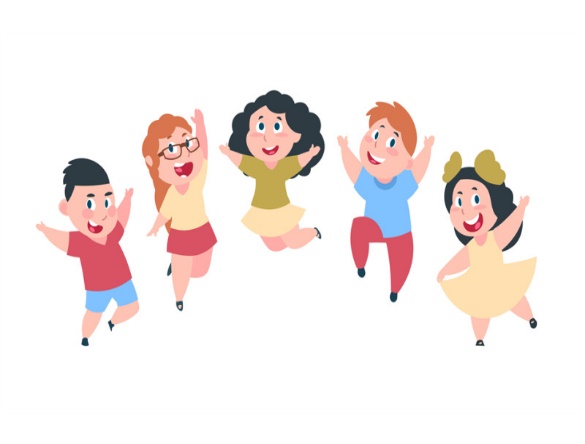 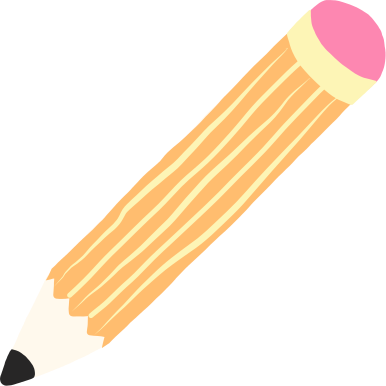 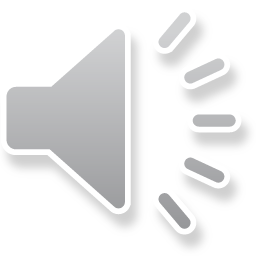